Inkluderende læringsfellesskap
MODUL 1
Modulen består av tre deler:
I dag skal vi gjennomføre del 1: Samarbeid.
Del 1 – Samarbeid
Inkluderende læringsfellesskap
Spørsmålet vi skal utforske i denne modulen:
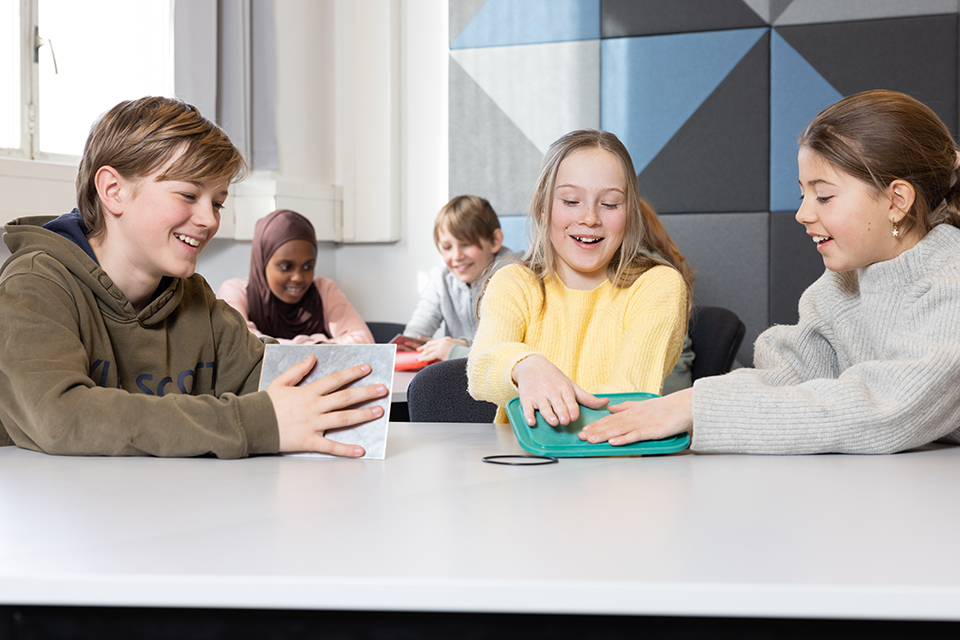 Hva kjennetegner et inkluderende læringsfellesskap og hvordan kan vi legge til rette for det i undervisninga?
Tenk (1 min)
Diskuter i par (3 min) 

Dette skal vi utforske videre i denne modulen.
Om inkluderingsmodulene
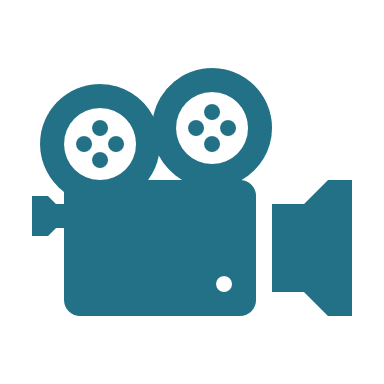 Se filmen (1 min):
De fire modulene handler om undervisning for et inkluderende læringsfellesskap.
Lærere og PP-rådgivere skal samarbeide og dra nytte av hverandres erfaringer.
Modulene er utviklet av Naturfagsenteret i samarbeid med Asker kommune.
Tidsplan del 1: Samarbeid
Leseoppdrag
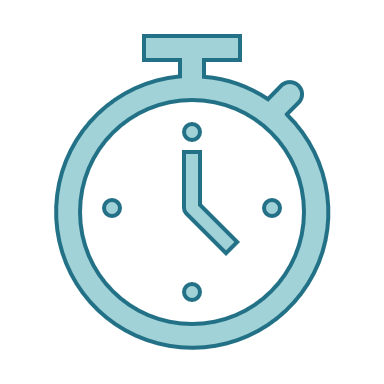 25 minutter
Individuelt leseoppdrag (10 min)
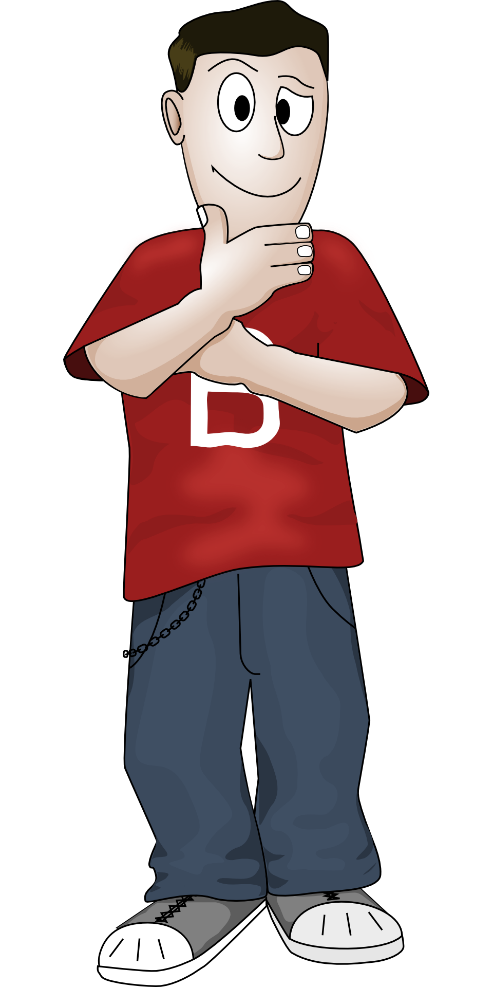 Les teksten dere får utdelt om klassen til Jens. 
Under lesing: Strek under utfordringene i klassen og tiltakene Jens gjorde for å møte dem. 
Etter lesing: Hvorfor bidro de ulike tiltakene til å løse utfordringene, tror du? Noter noen stikkord.
Oppsummer leseoppdraget
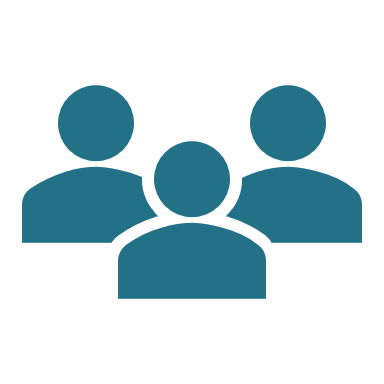 Del refleksjoner i grupper (10 min): 
Hvilke utfordringer og tiltak har du streket under? 
Hvorfor bidro de ulike tiltakene til Jens til å løse utfordringene, tror du? 

Oppsummer i plenum:
Hva snakket de ulike gruppene om?
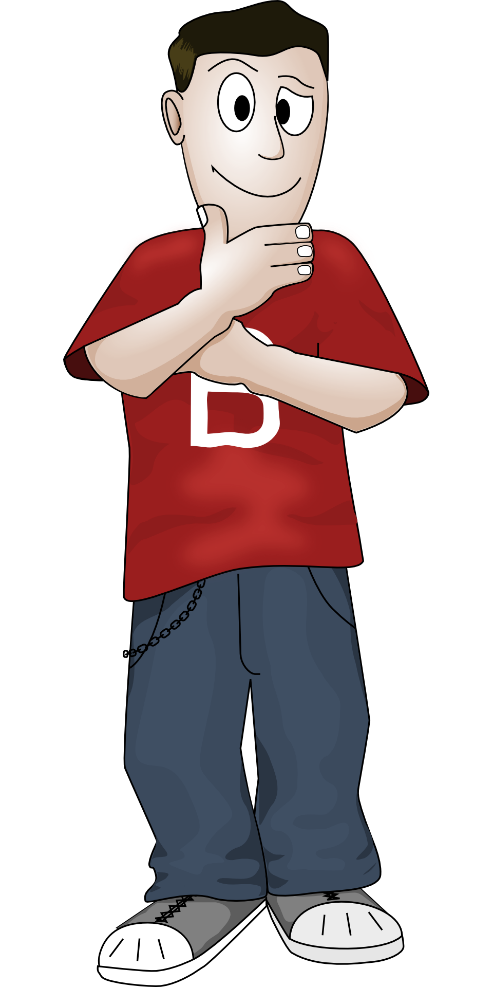 Eksempelaktivitet
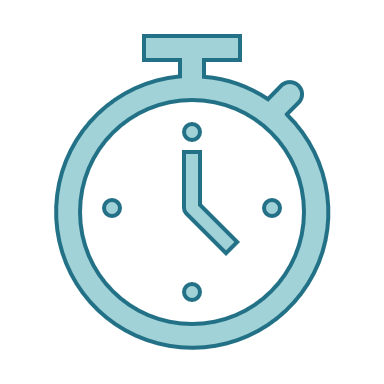 25 minutter
Nå kommer et eksempel på en undervisningsaktivitet, som dere skal få prøve ut i elevrolle.
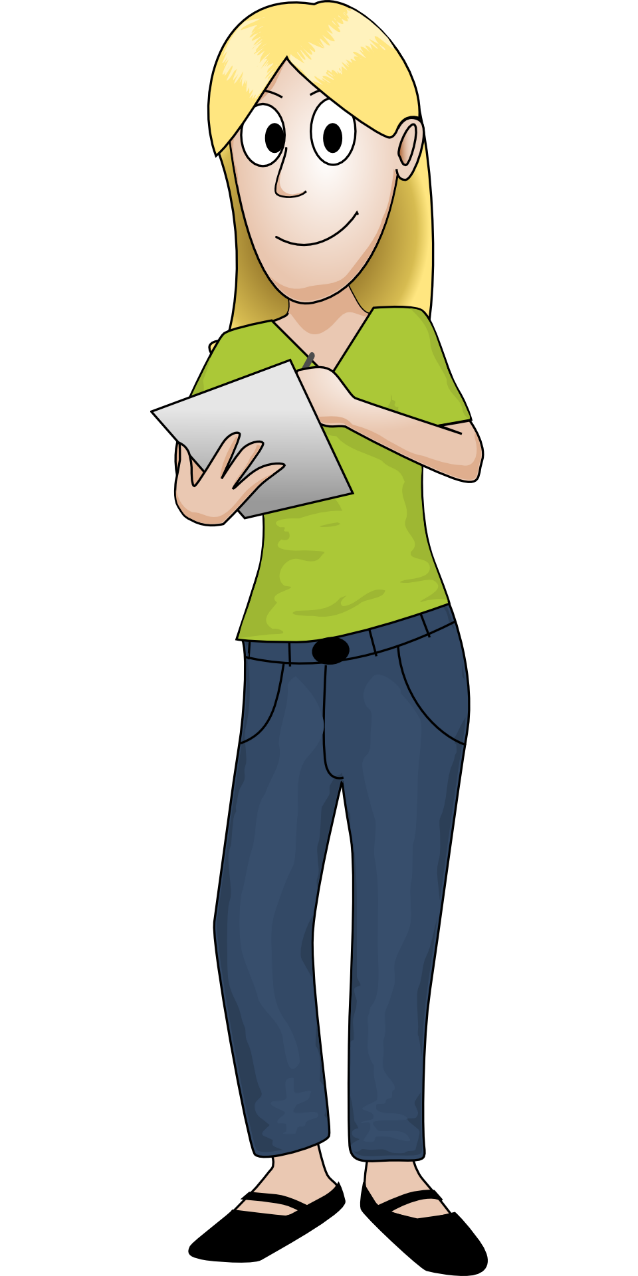 Aktiviteten er henta fra undervisningsopplegget Stoff og eigenskapar på naturfag.no. Vi skal senere bruke aktiviteten som utgangspunkt for refleksjon.
I elevrolle
Aktivitet: sortere sko (10 min)
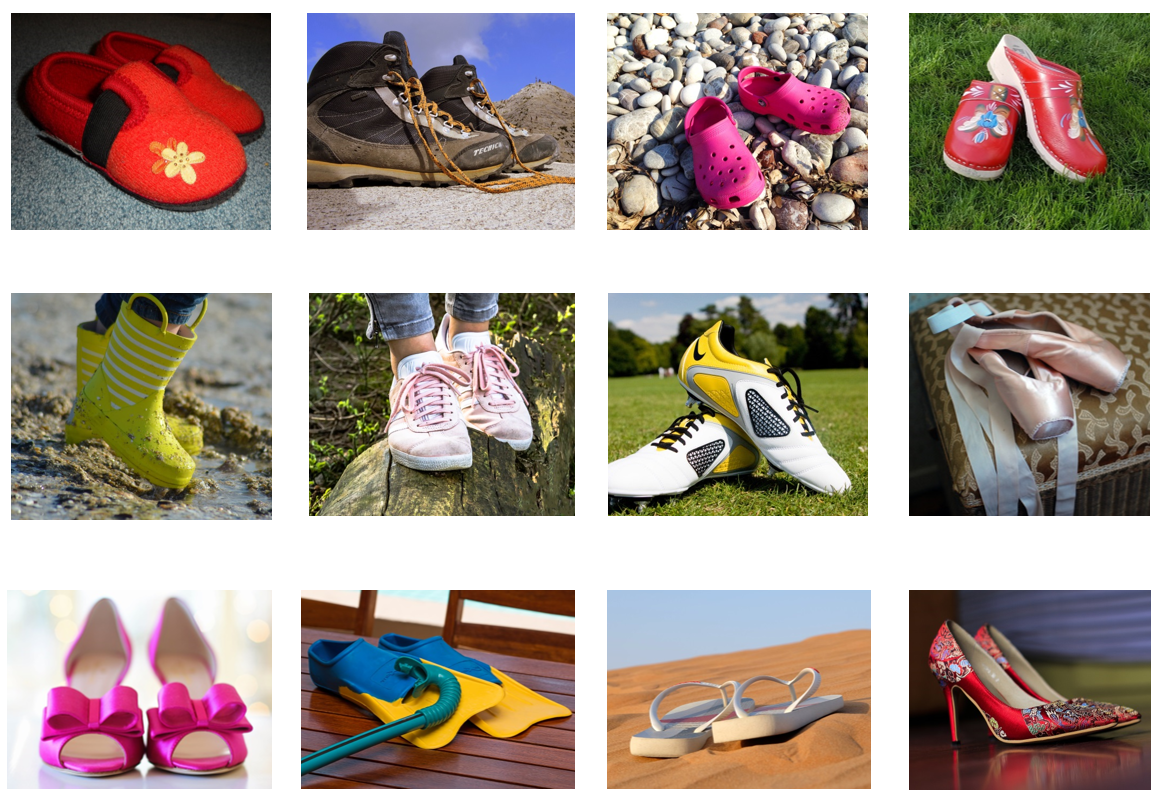 Hva er det som gjør at noen sko passer til å brukes ute og andre inne?
Samarbeid to og to:
Sorter skoa etter om dere mener de er innesko eller utesko.
Begrunn (hvorfor innesko/utesko?)
I elevrolle
Oppsummering i plenum (5 min)
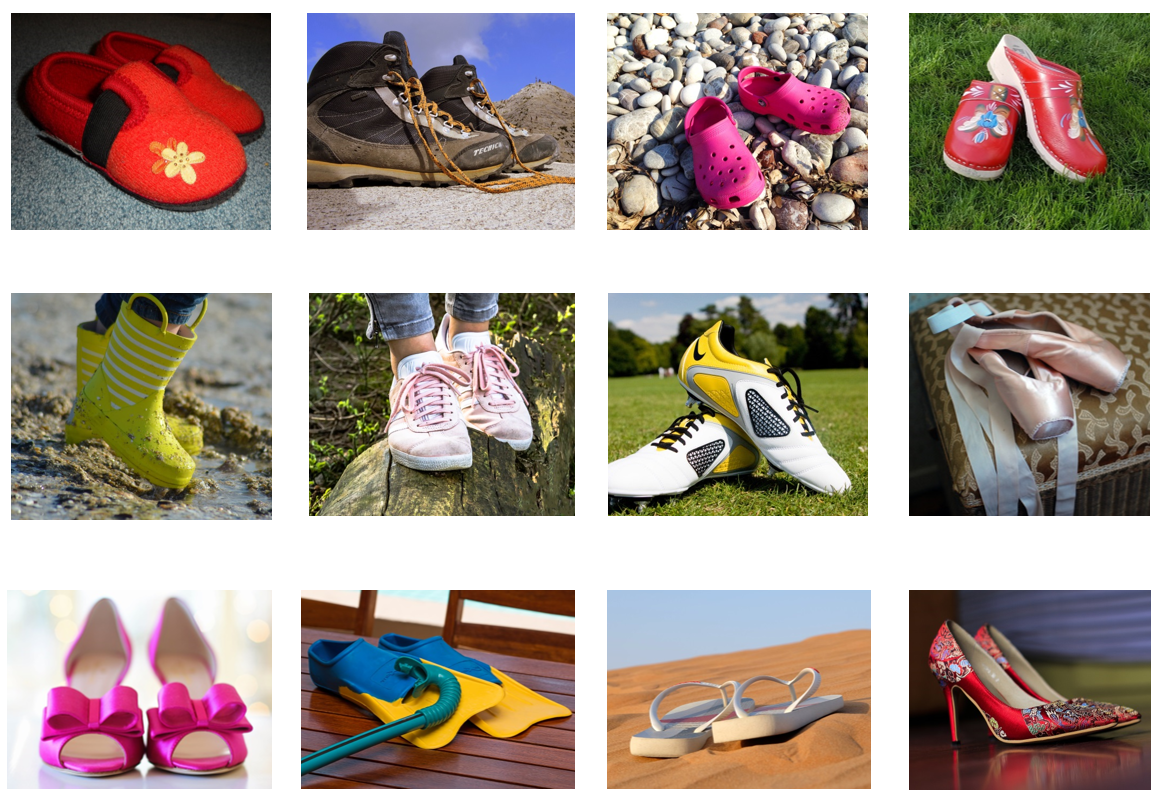 Fortell hvordan dere sorterte skoa og hvorfor dere mener de ulike skoa passer best som inne- eller utesko (eller en mellomting).
I elevrolle
Ny informasjon
De ulike skoa har ulike egenskaper som gjør at de passer godt enten som innesko eller utesko (eller kanskje begge deler?) Sko som er vanntette kan passe godt ute. Vanntett er en egenskap. Egenskaper sier noe om hvordan noe er. For eksempel hvordan det ser ut, lukter eller føles.
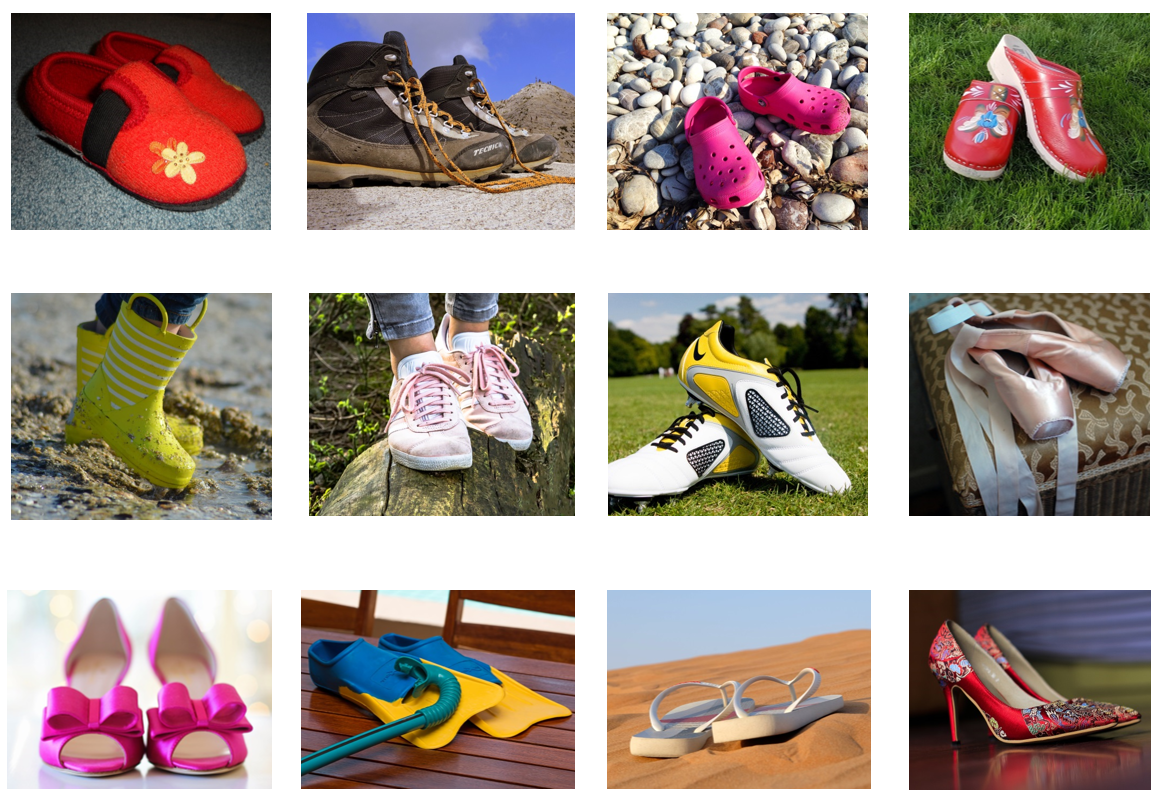 Hvilke andre egenskaper kan sko ha?
For eksempel myke, glatte, bøyelige, stødige, harde, flate eller elegante.
I elevrolle
Sorter etter valgfri egenskap (10 min)
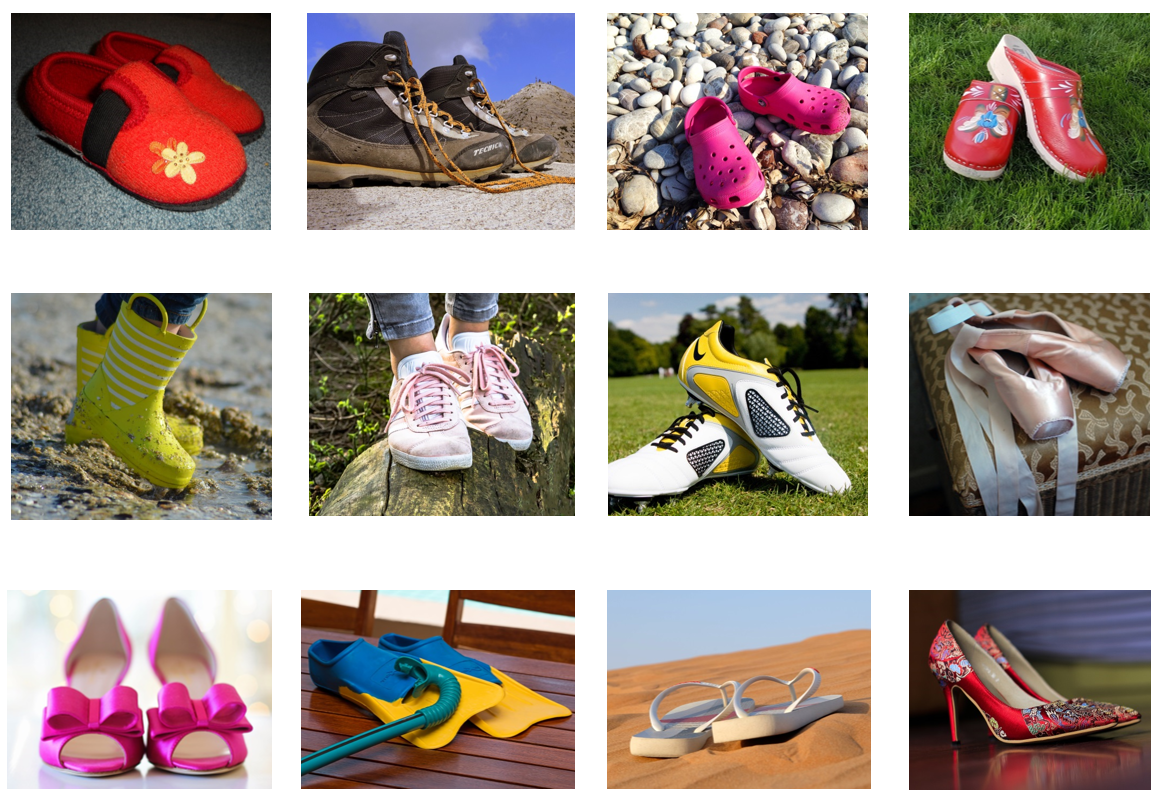 Samarbeid to og to:
Velg en egenskap sko kan ha.
Sorter skoa etter denne egenskapen.
Begrunn sorteringa deres.
Oppsummer i plenum.
Om inkludering
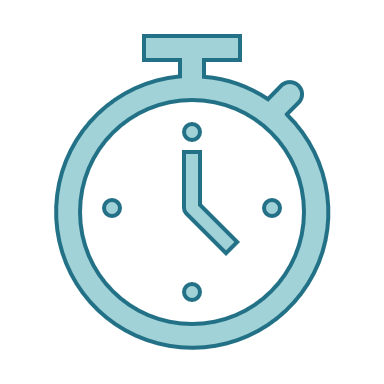 30 minutter
Inkludering i skolen
Skolen skal utvikle inkluderende fellesskap som fremmer helse, trivsel og læring for alle. […] I arbeidet med å utvikle et inkluderende og inspirerende læringsmiljø skal mangfold anerkjennes som en ressurs. Elevene skal lære å respektere forskjellighet og forstå at alle har en plass i fellesskapet.
Utdanningsdirektoratet. Overordnet del av læreplanverket: Prinsipper for skolens praksis, del 31.
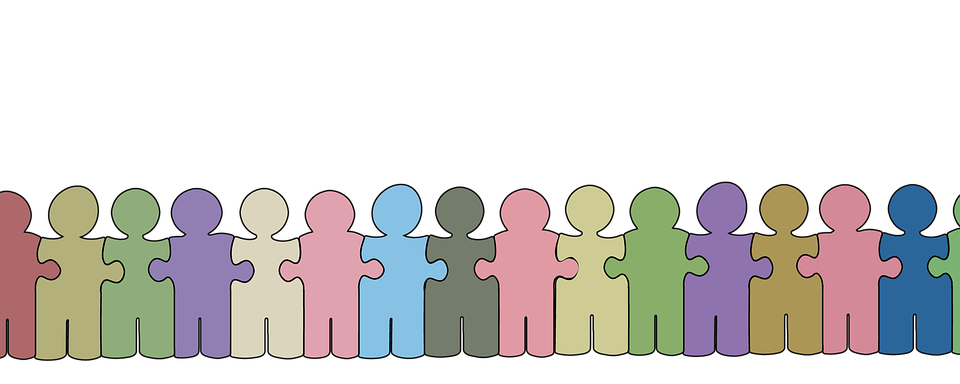 Laget bygges gjennom faget
Elever har ulike behov og forutsetninger som vi må ta hensyn til, men …
«[…] det er viktig å være klar over at ethvert tiltak som tilbyr alternative fellesskap utenfor klassen, risikerer å slå beina under utviklingen av det gyldige og attraktive klassefellesskapet. Å få være en verdig aktør i fellesskapet er en forutsetning for å bli en del av det. Laget bygges gjennom faget.»
Bergkastet, I., Duesund, C. og Westvig, T.S. (2021), s. 72
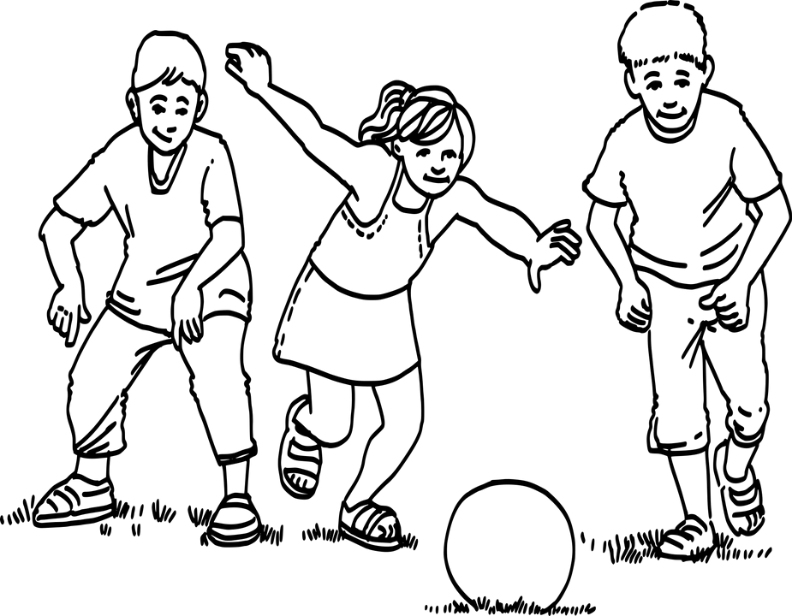 Inkludering i fellesskapet
Faglig og sosial inkludering i læringsfellesskapet innebærer at elevene opplever … 
trygghet 
motivasjon og mestring
godt samspill
Hvordan kan vi vite om elevene opplever dette? I skjemaet på neste side står det beskrevet noen kjennetegn du kan se etter.
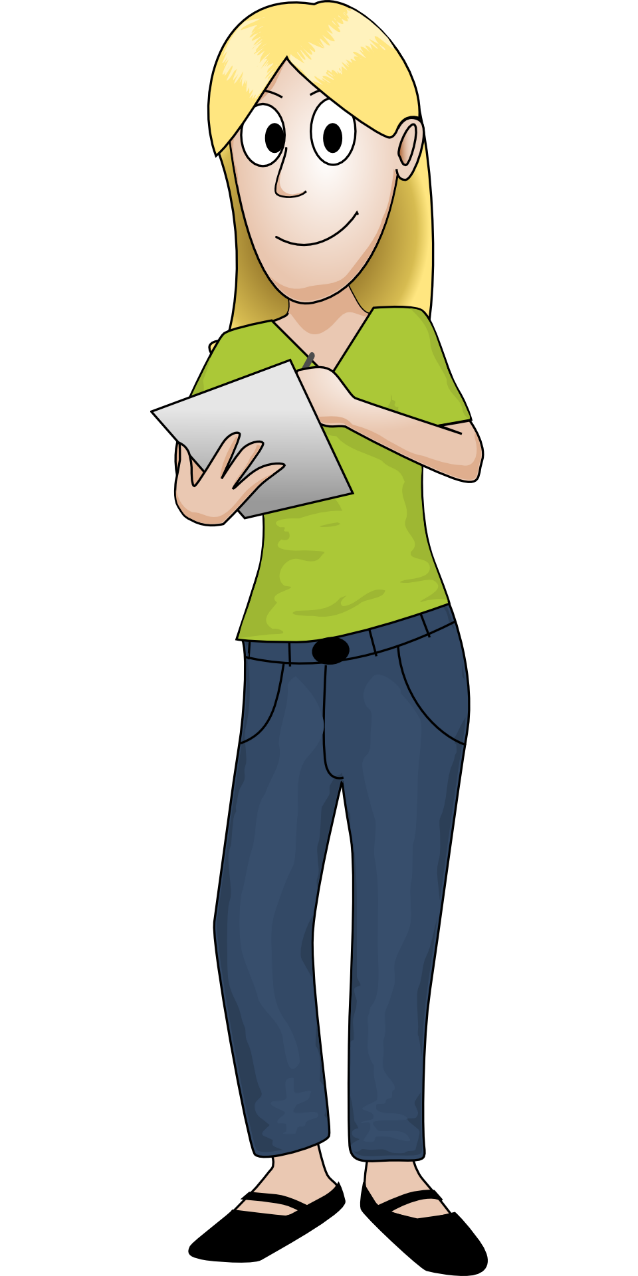 Naturfagsenteret (2024). Inkludering for alle – Hvordan bygge fellesskap gjennom undervisninga? s. 3
Kjennetegn på inkludering
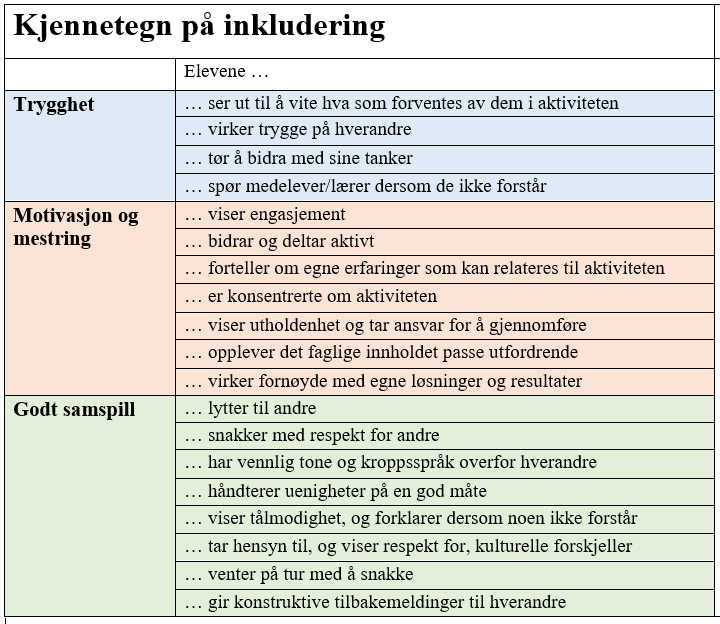 Se på kjennetegnene i skjemaet dere får utdelt, og diskuter i par (5 min): Hvilke av kjennetegnene observerer du oftest hos elevene dine? Hvilke observerer du sjeldnere?
Hvordan undervise for inkludering?
Hvordan kan vi legge opp undervisninga slik at alle elever opplever trygghet, motivasjon, mestring og godt samspill? Det skal vi utforske i denne og de neste modulene.
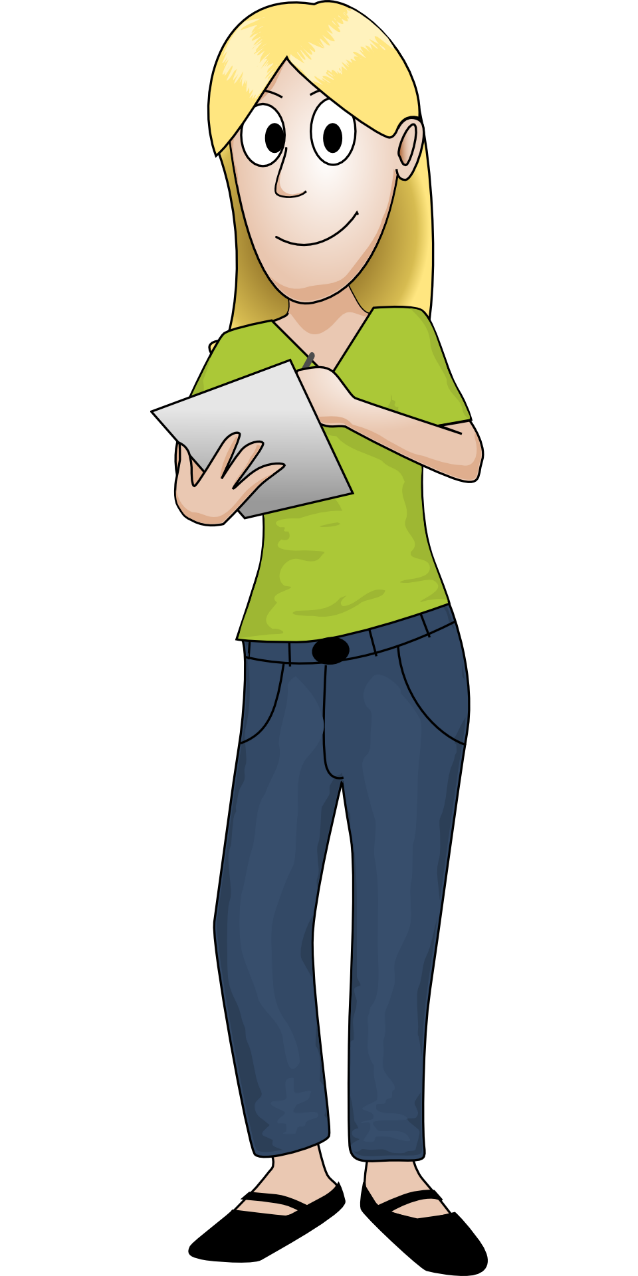 Fellesskapende didaktikk
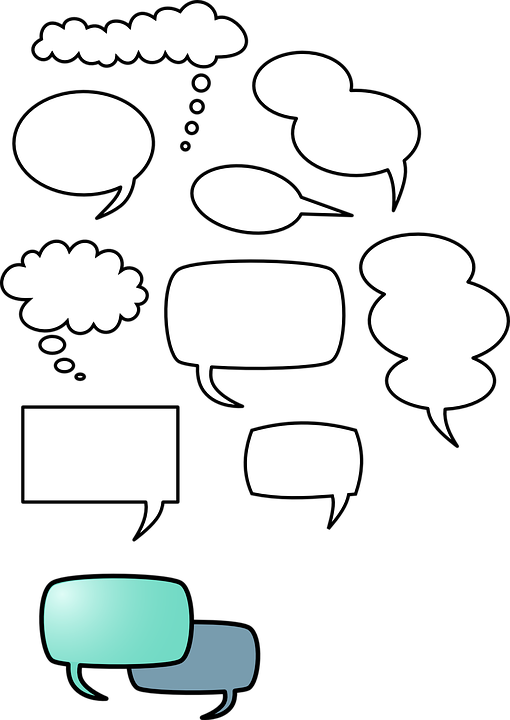 «Læringsaktiviteter som er utforskende og spørsmål som er åpne gir muligheter for å skape klassefellesskap der elevene er ressurser for hverandre. […]
Det må være tid til å tenke, reflektere, diskutere ideer med hverandre og utforske hverandres svar.» 
Bergkastet, I., Duesund, C. og Westvig, T.S. (2021), s. 72
Fellesskapende didaktikk (forts.)
«Læreren må være mer opptatt av prosessen, tenkningen og forståelsen til elevene fremfor fasitsvaret eller sluttproduktet. 
Denne utforskende arbeidsformen bidrar til at alle elever opplever å være verdige deltakere i klassens formelle fellesskap. Det vil med stor sannsynlighet gradvis gjenspeile hvordan elevene er mot hverandre også i det uformelle fellesskapet.» 
					Bergkastet, I., Duesund, C. og Westvig, T.S. (2021). s. 72
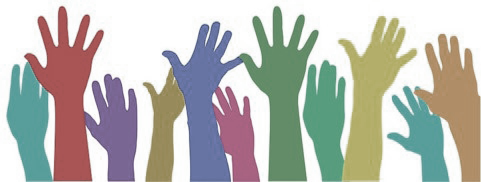 Refleksjon
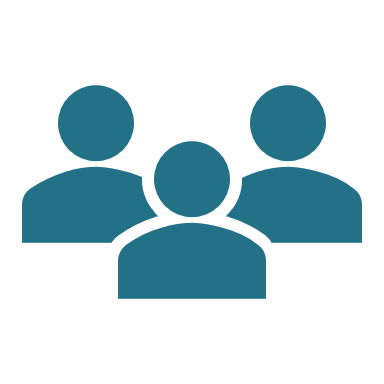 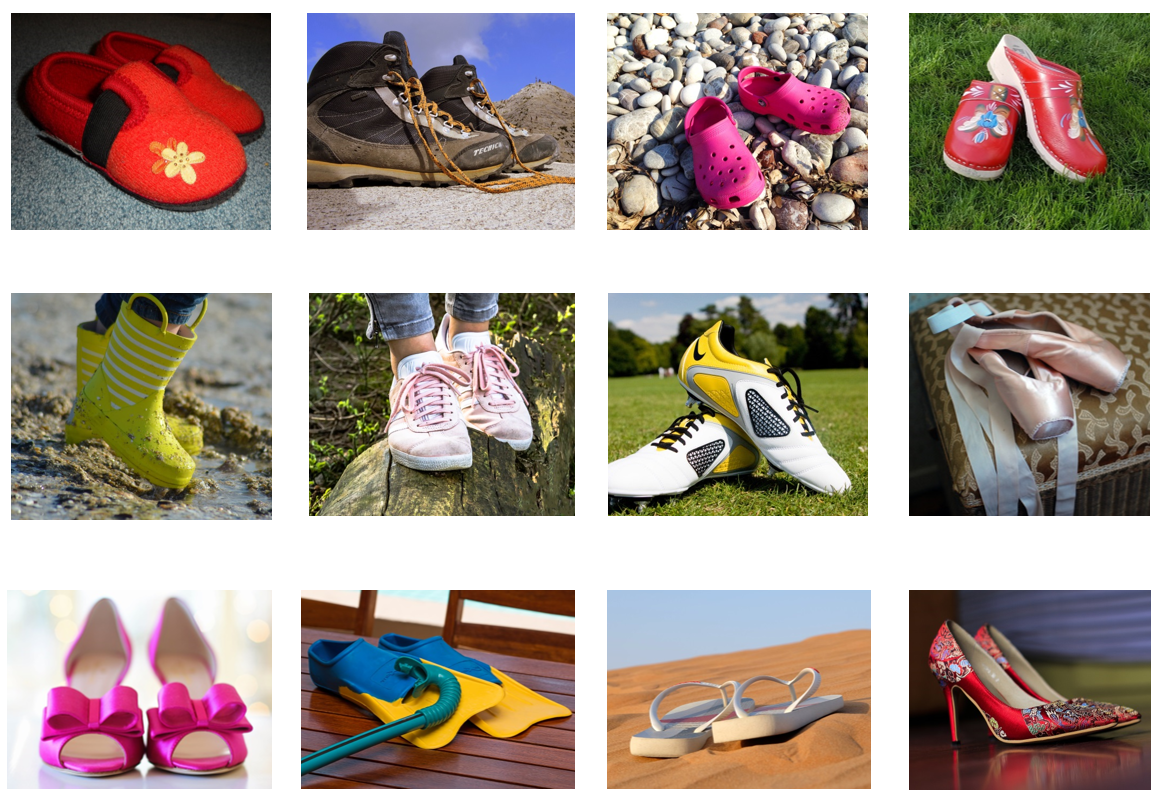 Diskuter i grupper (10 min): 
Hvordan tenker du at eksempelaktiviteten (sortere sko) kan legge til rette for inkludering? 
Oppsummer i plenum (5 min):
Hva snakket de ulike gruppene om?
Hva gjør sorteringsaktiviteten inkluderende?
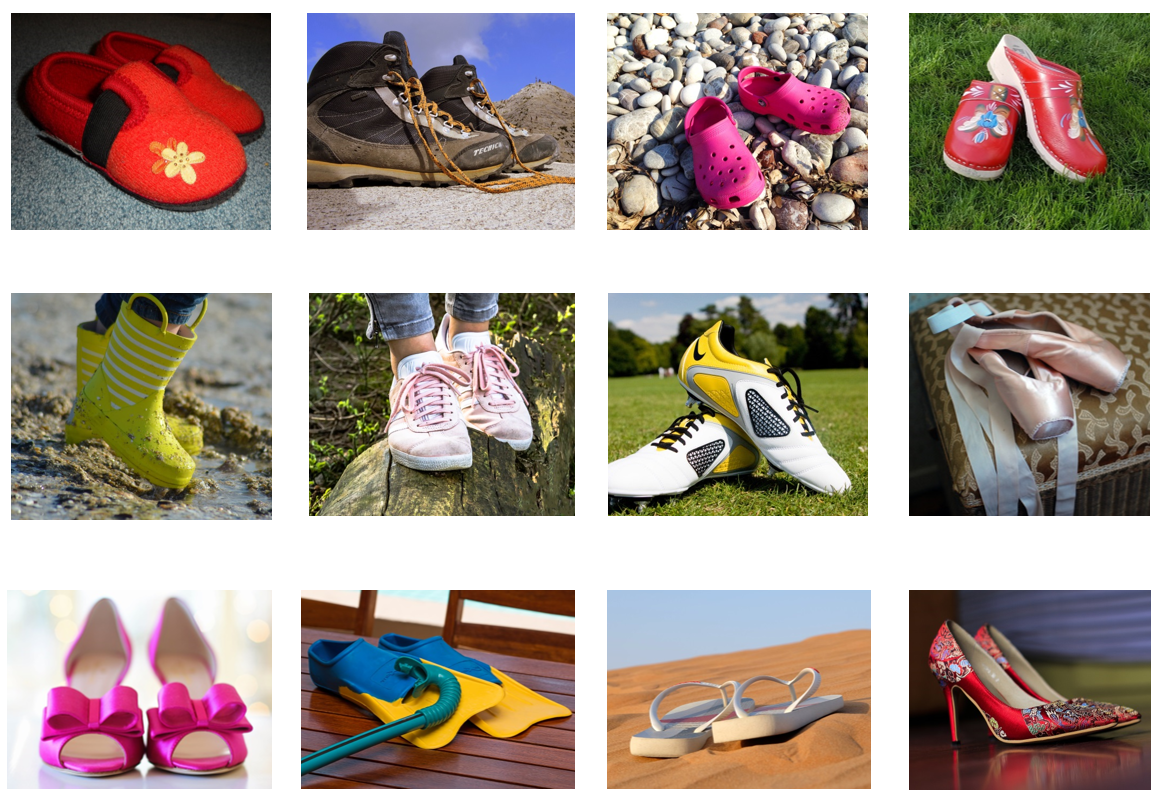 For eksempel det at …
elevene får tid til å tenke, diskutere og utforske hverandres svar
alle kan delta fordi det ikke kun er ett riktig svar, men flere måter å sortere og begrunne på
det er begrunnelsene og diskusjonen som er viktig
Oppsummering
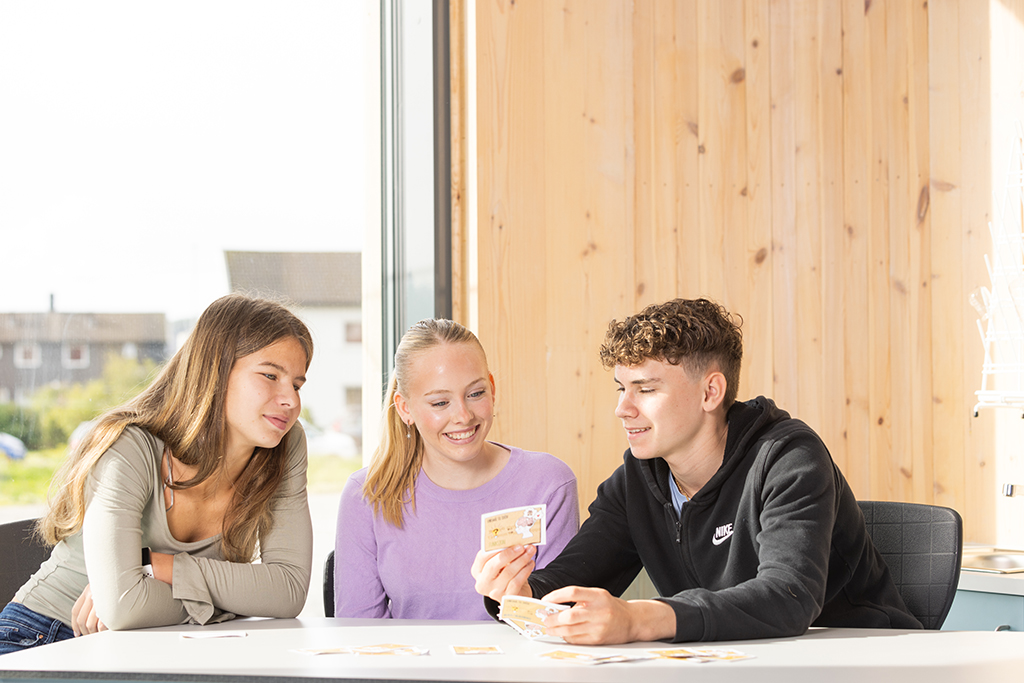 «Å få være en verdig aktør i fellesskapet er en forutsetning for å bli en del av det. Laget bygges gjennom faget.»

Inkludering i læringsfellesskapet innebærer at elevene opplever
trygghet
motivasjon og mestring
godt samspill
Bergkastet, I., Duesund, C. og Westvig, T.S. (2021), s. 72
Oppsummering (forts.)
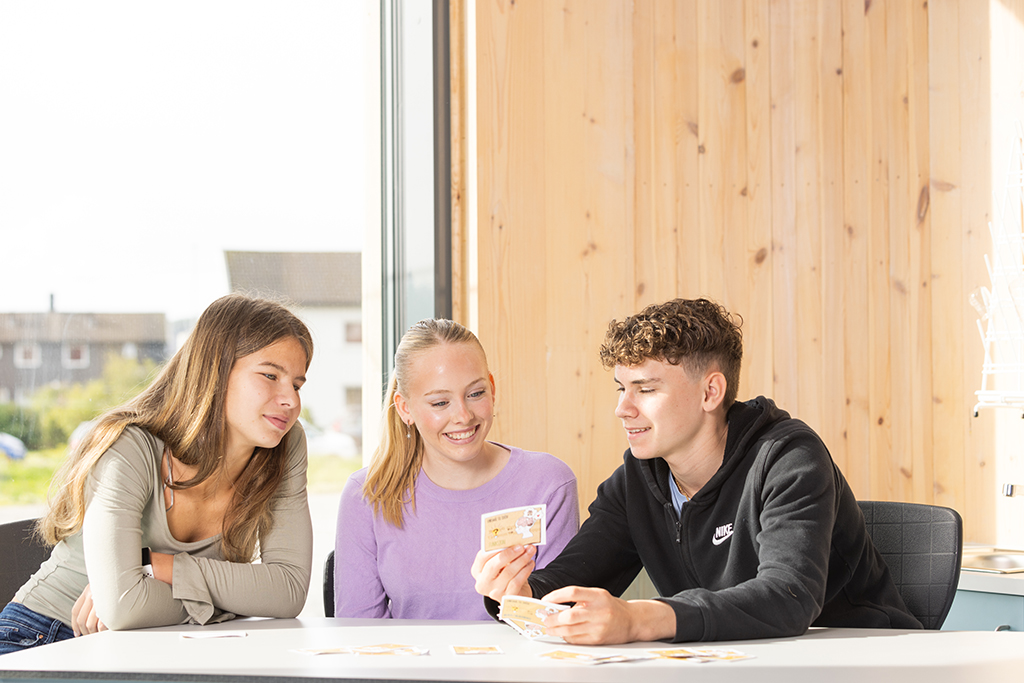 Utforskende aktiviteter og åpne spørsmål gir elevene mulighet til å være ressurser for hverandre. 
De må få tid til å tenke, reflektere, diskutere ideer og utforske hverandres svar.
Læreren må være mer opptatt av prosessen, tenkningen og forståelsen til elevene enn fasitsvar.
Dette bidrar til at alle elever opplever å være verdige deltakere i klassefellesskapet.
Bergkastet, I., Duesund, C. og Westvig, T.S. (2021), s. 72
Undervisning som forebygger mobbing
I en episode om mobbing fra podkasten Foreldrekoden, forklarer psykolog og familieterapeut Hedvig Montgomery på en god måte hvorfor vi skal jobbe med inkludering gjennom undervisninga:
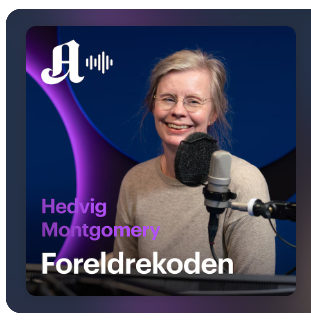 «Måten undervisningen legges opp på er egentlig det viktigste mobbeforebyggende tiltaket vi har. Barn som føler at de lærer seg, at de strekker seg, at det er plass for deres måte å tenke og lære på, har det bedre og finner seg også mer til rette i elevgruppen.» – Hedvig Montgomery
Planlegge utprøving
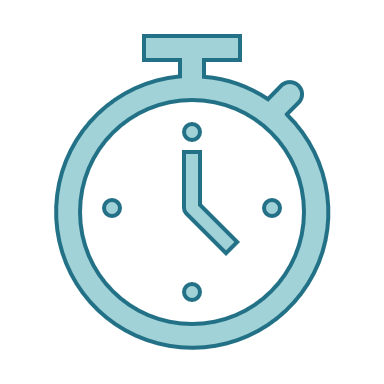 20 minutter
Planlegge del 2: Utprøving
Les beskrivelsen av sorteringsaktiviteter som dere får utdelt.
Lærer: Forbered en sorteringsaktivitet tilpasset valgfritt tema. PP-rådgiver planlegger sammen med en av lærerne.
Lærer og PP-rådgiver: Velg ut noen kjennetegn i skjemaet som du/dere vil se etter hos elevene. Reflekter over og noter om du observerte kjennetegnene hos elevene. Hvorfor / hvorfor ikke? Ta med deg notatene og skjemaet til del 3: Erfaringsdeling.
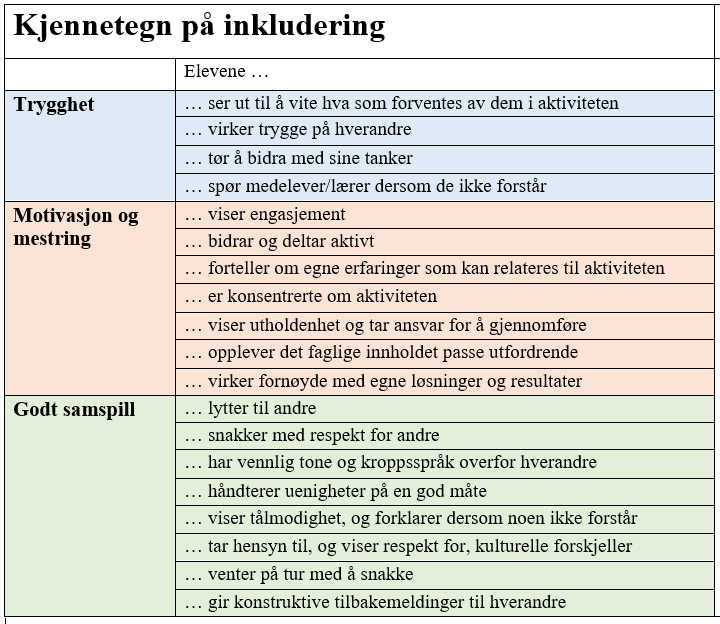 Del 2: Utprøving
Del 2 – Utprøving
Inkluderende læringsfellesskap
Del 3: Erfaringsdeling
I dag skal vi gjennomføre del 3: Erfaringsdeling.
Del 3 – Erfaringsdeling
Inkluderende læringsfellesskap
Spørsmålet vi skal utforske i denne modulen:
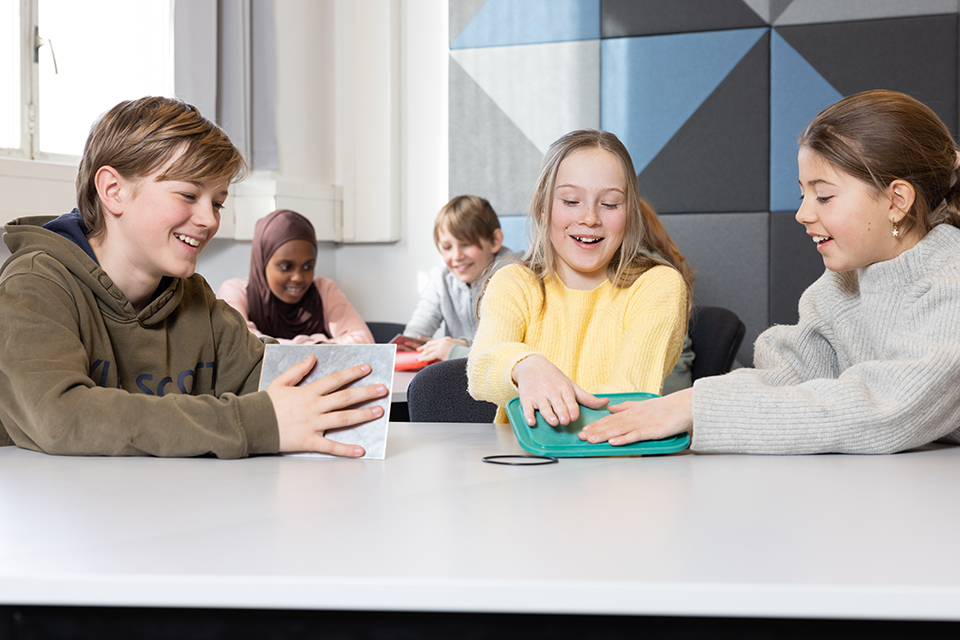 Hva kjennetegner et inkluderende læringsfellesskap og hvordan kan vi legge til rette for det i undervisninga?
Tidsplan del 3: Erfaringsdeling
Erfaringsdeling
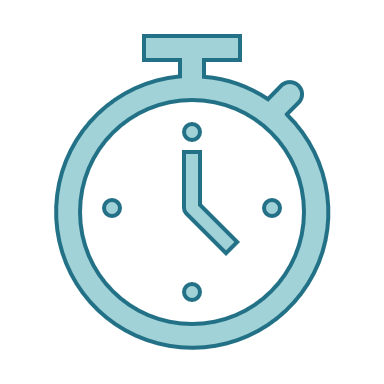 25 minutter
Erfaringsdeling etter utprøving
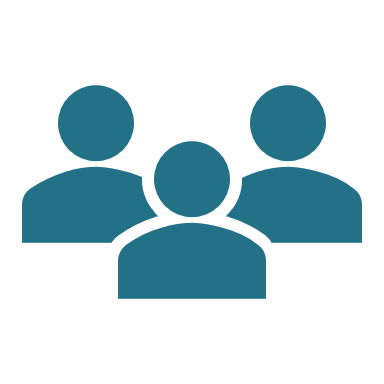 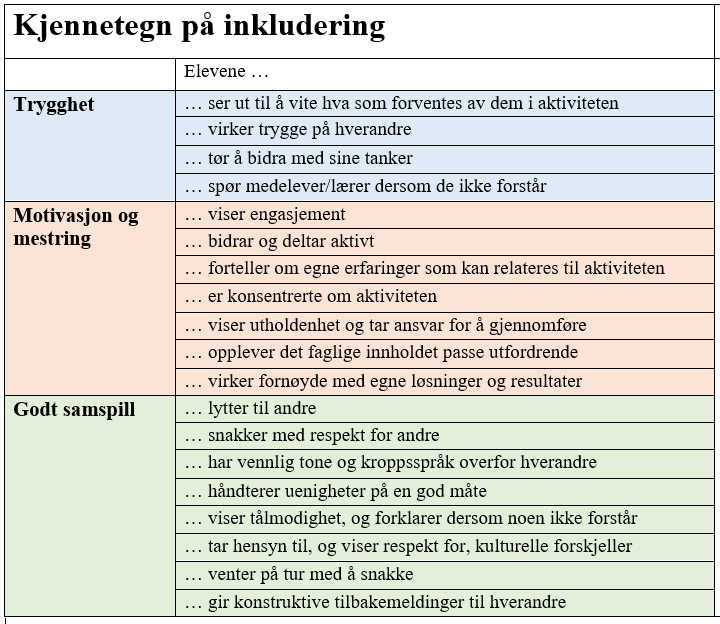 Del erfaringer i grupper (15 min):
Hvordan la aktiviteten til rette for kjennetegnene du så etter? 
Forslag til tilpasninger/endringer på aktiviteten som kunne tilrettelagt enda bedre for inkludering?
Hvordan fungerte det å bruke skjemaet?

Oppsummer i plenum (10 min).
Inkludering i profesjonsfellesskapet
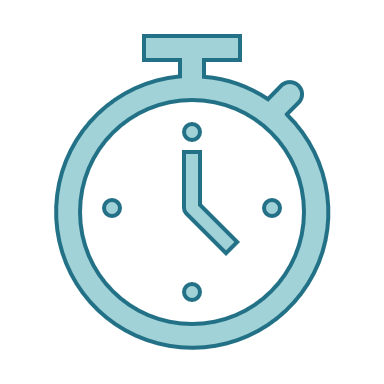 15 minutter
Inkludering i profesjonsfellesskapet
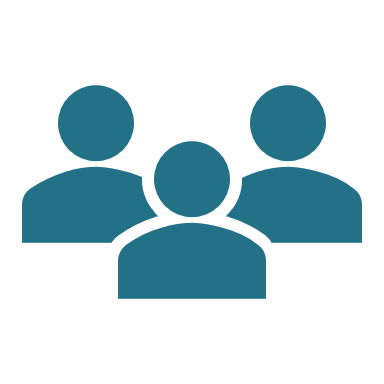 Tenk (2 min): 
Hvordan har du opplevd arbeidet med denne modulen med tanke på trygghet, motivasjon og mestring og godt samspill i profesjonsfellesskapet?
Diskuter i grupper (15 min): 
Tegn et Venndiagram med sirklene «Trygghet», «Motivasjon og mestring» og «Godt samspill». 
Skriv stikkord på lapper om hva som gjorde at dere opplevde trygghet, motivasjon og mestring og godt samspill. Vær gjerne så konkrete som mulig. 
Plasser lappene i diagrammet. 
Oppsummer i plenum (5 min): 
Hver gruppe forteller om tre av lappene og hvordan de har plassert dem.
Motivasjon og mestring
Trygghet
Godt samspill
Oppsummering om profesjonsfellesskapet
Dette gjelder også i profesjonsfellesskapet.
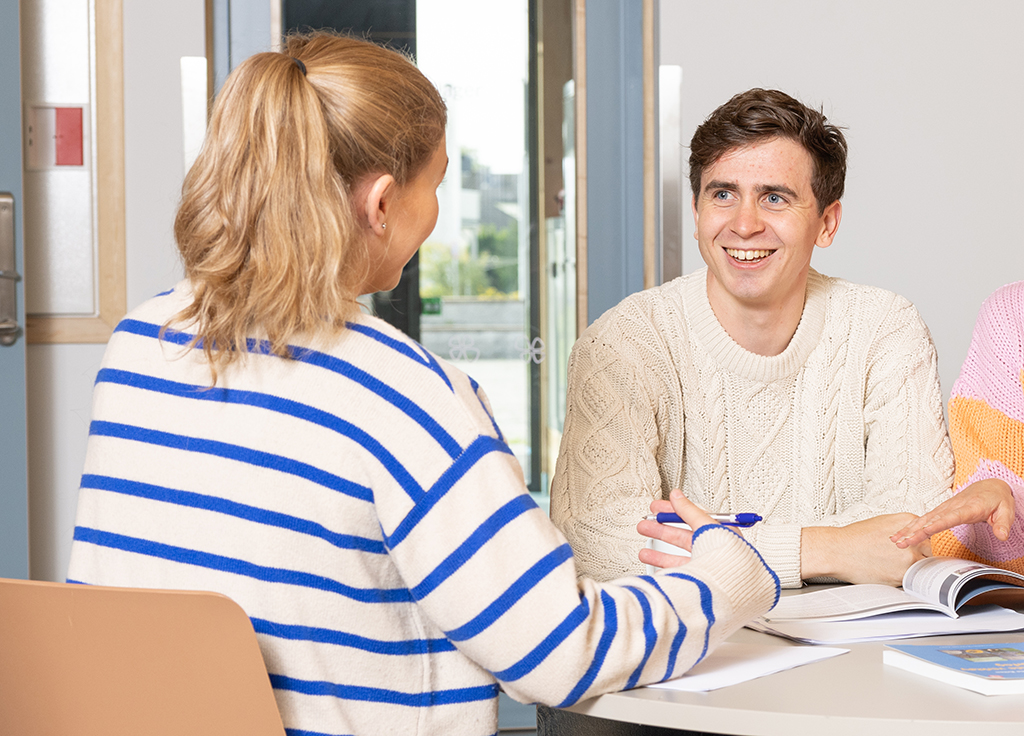 «Å få være en verdig aktør i fellesskapet er en forutsetning for å bli en del av det. Laget bygges gjennom faget.»

Aktiviteter og spørsmål der vi får tid til å reflektere, diskutere ideer og utforske hverandres svar gir oss mulighet til å være ressurser for hverandre.
Bergkastet, I., Duesund, C. og Westvig, T.S. (2021), s. 72
Fellesskapsbygging
Skoler som kjennetegnes av godt relasjonsarbeid, preges av at alle ansatte på skolen tar felles ansvar for relasjoner både i voksenmiljøet og blant elevene … 
Helstad & Øiestad (2017). Læreren som regissør. Verktøy for ledelse i klasserommet, s. 48.
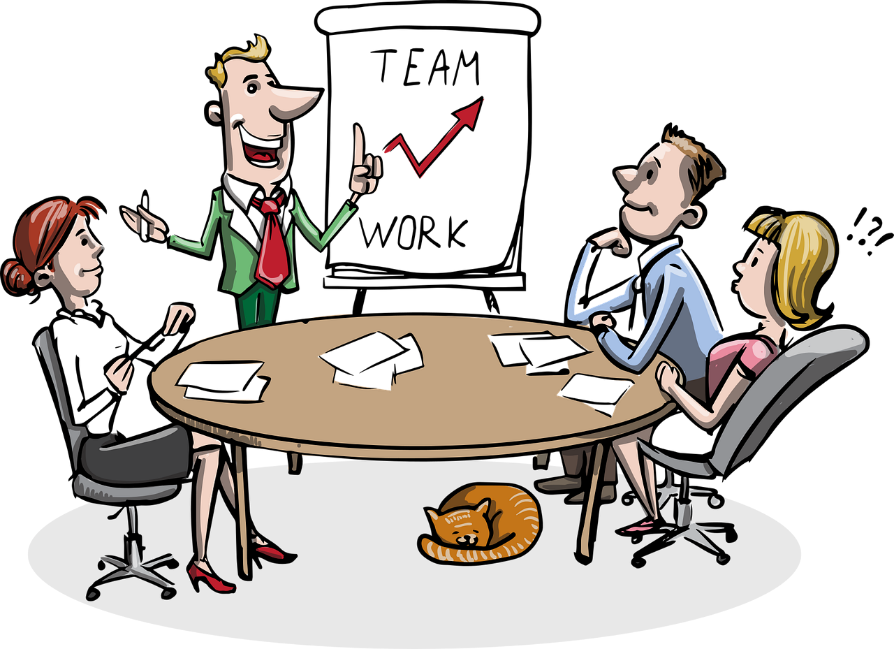 Oppsummering av modulen
Diskuter i par (5 min): 
Hvilke tanker eller erfaringer fra arbeidet med denne modulen vil du ta med deg i din framtidige undervisning/praksis? 
Oppsummer i plenum.
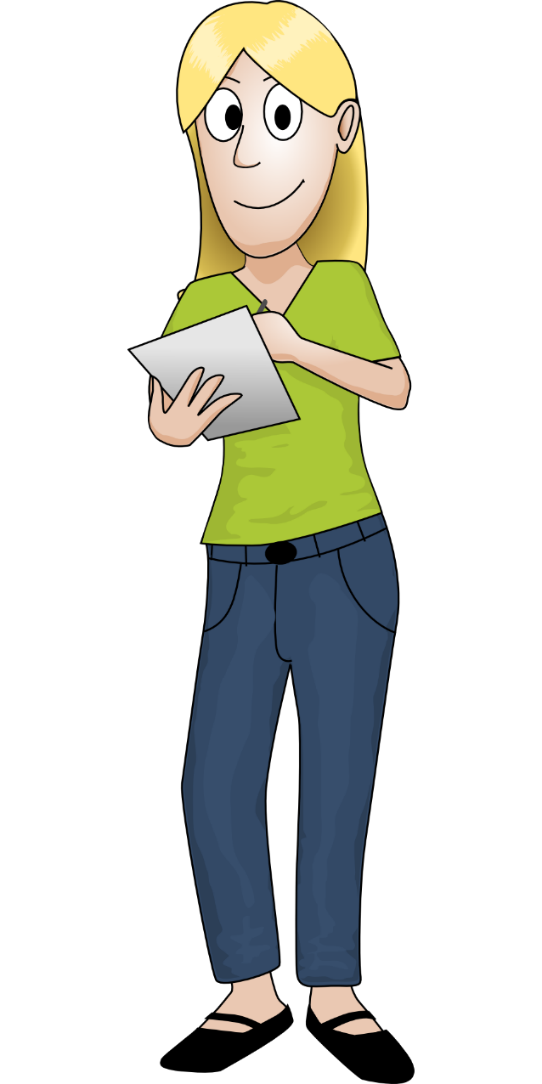 Tips: 
Bruk sorteringsaktiviteten til ulike tema med elevene. Lærere har rapportert at jo bedre elevene kjenner aktiviteten, jo flere av kjennetegnene på inkludering har de observert hos elevene.
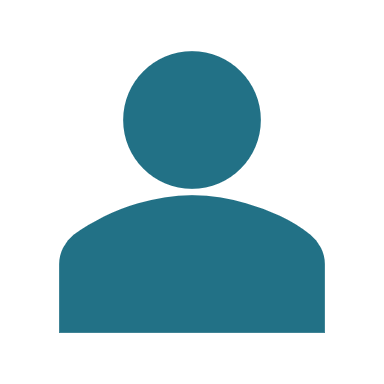 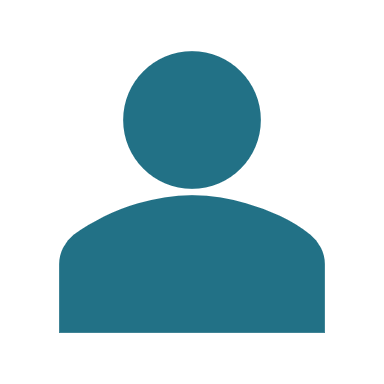 Veien videre
I de neste modulene ser vi nærmere på hvordan vi kan legge til rette for inkludering i undervisninga:
Hvordan kan utforskende aktiviteter gjøre undervisninga inkluderende?
Hvordan ha tydelig lærerstyring i de utforskende aktivitetene, og hvordan bidrar det til inkludering? 
Hvordan kan samarbeid i lærerstyrte, utforskende aktiviteter føre til inkludering?
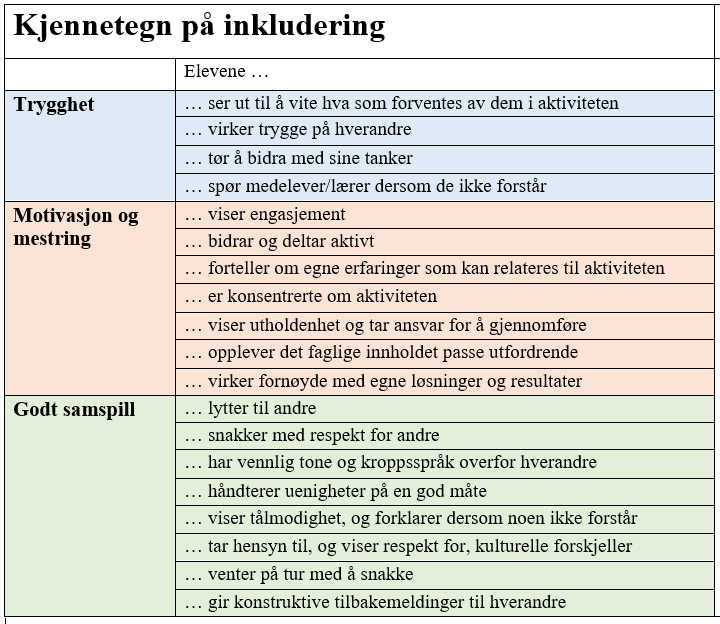 Referanser
Bergkastet, I., Duesund, C. og Westvig, T.S. (2021). Kap. 6. Didaktiske val som fremmer fellesskap i grupper i Restad, F. og Sandsmark, J. (red.) Mobbeforebygging i et fellesskapsperspektiv. s. 72
Foreldrekoden – med Hedvig Montgomery, episode: Mobbingens uvesen: Hvordan gripe inn? (14:45–15:03)
Naturfagsenteret (2024). Inkludering for alle www.naturfagsenteret.no/c1405600/prosjekt/vis.html?tid=2369912 
Utdanningsdirektoratet. Overordnet del av læreplanen: Prinsipper for skolens praksis, 3.1 Et inkluderende læringsmiljø. Hentet fra: www.udir.no/lk20/overordnet-del/3.-prinsipper-for-skolens-praksis/3.1-et-inkluderende-laringsmiljo/
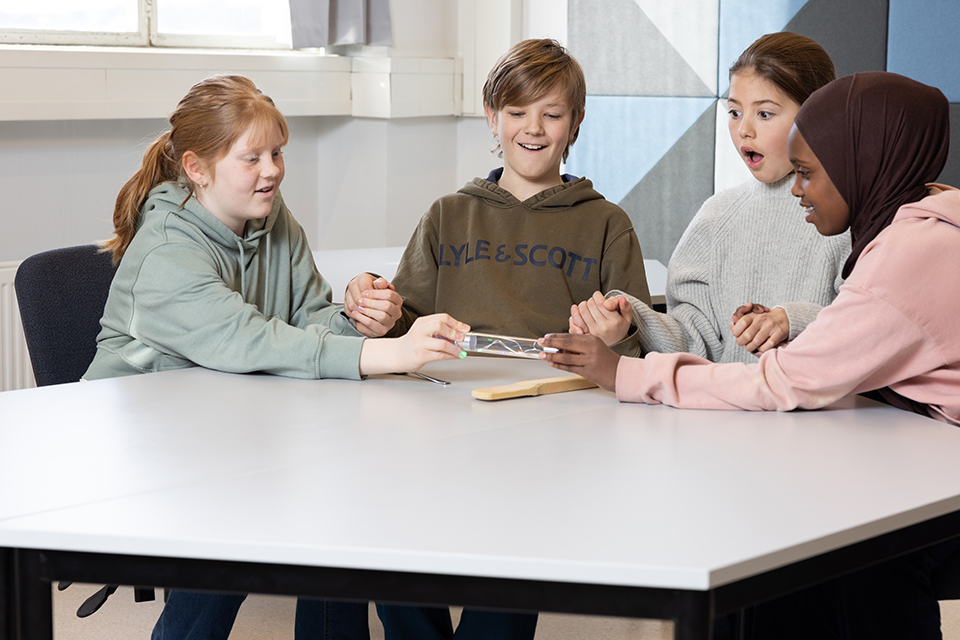 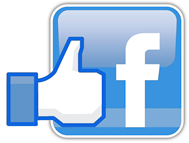 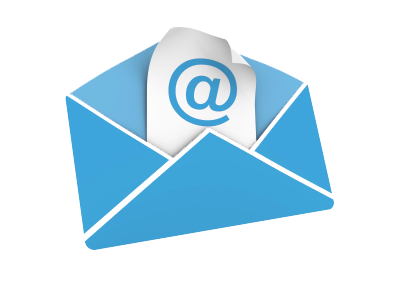 facebook.com/Naturfagsenteret 		naturfagsenteret.no/nyhetsbrev